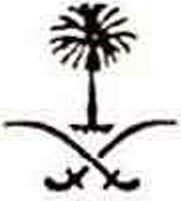 سطهأ ءا٠ة
المادة الاولى
الجامعات مؤسسات علمية وثقافية تعمل عل هدي الثريعة الإسلامية، وتقوم بتنفيذ الساسة التعليمية بتوفر التعليم الجامعي، والدراسات العيا، والبوضى بالبحث العلمي، والقيام بالتأليف، والزجة، والنثر، وخدمة المجتمع في نطاق اختصاصها .
المادة الثانية
تتمتع كل جامعة بشخصية معنوية نات ذمة مالية تعطيها حق التملك، والتصرف، والتقاضي .
المادة الثالثة
يكون للجامعات وغيرها من مؤسسات التعليم العالي، مجلس يسمى
مجلس التعليم العالي، ويكون لكل جامعة مجلى سمى مجلس الجامعة.
المادة الرابعة
يسري هذا النظام عل:
١ - جامعة أم القرى ومقرها الربي مكة المكرمة . ٢ ٠ الجامعة الإسلامية ومقرها الربي المدينة المنورة . ٣ - جامعة الإمام محمد بن سعود الإسلامية ومقرها الربي مدينة الرياض.
٤ — جامعة الملك سعود ومقرها الرسمي مدينة الرياضر ٠ ه - جامعة الملك عبدالعزيز ومقرها الربي مدينة جدة . ٦ - جامعة الملك فهد للبزو ل والمعادن ومقرها الربي مدينة الظهران . ثم١ - جامعة الملك فيصل ومقرها الربى مدينة الهفوف . ٨ - الجامعات الني تنثأ مستقبلا ما لمر ينص قرار إنشائها عل خلاف ذلك.
المادة الخامسة
تتكون كل جامعة من عدد من الكليات، والمعاهد، ومراكز البحث، والعادات والمراكز ٠لادة، وتتكون الجامعات المنصوص عليها في المادة الظ بقة من الكليات، والمعاهد، ومراكز البحث، والعادات، والمراكز الزندة، والمعاهد العلمية، والمدارس دون السوى الجامعي القائمة بها ٠ءذد صدور هذا النظام، وكذلك العإدات، والمراكز الزندة الني يقرها مجلن التعليم العالي .
المادة السادسة
يجوز تعديل أسعاء الكليات، والمعاهد، ومراكز البحث، والعادات، والمراكز اكاندة بقرار من مجك التعليم العالي بناء عل توصية مجلن الجامعة المختص .
المادة السابعة
يجوز أن تكون بعفن الكليات والمعاهد أو مراكز البحث في غ١و مقر الجامعة الني تتبعها بقرار من مجلن التعليم العالي بناء عل افزاح مجك الجامعة المختص .
المادة الثامنة
تتكون كإ كلية أومعهد من عدد من الأقام إذا كانت طبيعة الكلية أو المعهد تقتفي ذلك، ويج٠وز إنشاء أقام جديدة بقرار من مجلس التعليم العالي بناء عل اقزاح مجلس الجامعة المختصى، ويراعى ألا تتكرر الأفام المتإثلة في كليات أو معاهد الجامعة الواحدة الموجودة في مقر واحد.
المادة التاسعة
يكون لكل كلية ومعهد وعإدة ساندة صلاحيات مناسبة في الشؤون العلمية والمالية والإدارية وفقأ لما يصدره مجلس الجامعة المختصى في حدود اختصاصه أو صلاحياته من لواثح تحدد اختصاصات مجااس الكب ت والمعاهد، والعمداء ووكلاثهم، ومجالس الأقسام ورؤساثها ٠
المادة العاثرة
يجوز عند الاقتضاء باء عل اقزاح مجلس الجامعة المختصى وموافقة مجلس التعليم العالي أن تتبه, الجامعة وحدات تعليمية دون المستوى الجامعي، وتحدد لاثحة خاصة سسوى ا'دراسة في هذ٥ الوحدات، ومناهجها، وكيفية إدارب ٠
المادة الحادية عشرة
اللغة العربية هي لغة التعليم في الجامعات وهوز عند الاقتضاء
التدرس بلغة أخرى بقرار من مجلس الجامعة المختص ٠
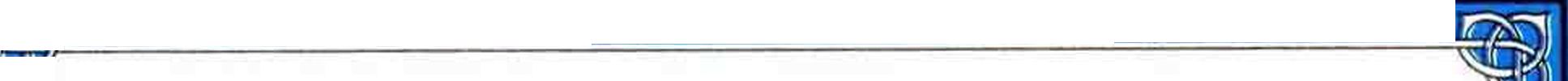 "1.
المادة الثانية عشرة
رثيس مجلس الوزراء - رئيس اللجنة العليا لساسة التعليم - هو
رئيس مجلس التعليم العالي .
المادة الثالثة عثرة
يرأس وزير التعليم العالي مجلس كل جامعة وهو الؤول عن مراقبة
تنغيذ باسة الدولا التعليمية في مجال التعليم الجامعي، ومراقبة تطبيق هذا النظام ولوائحه في الجامعات الموجودة حاليأ أو الني تنثأ فيإ بعد، وترتبط به الجامعات الني يسري عليها هذا النظام وتخضع كل جامعة لإثرافه.